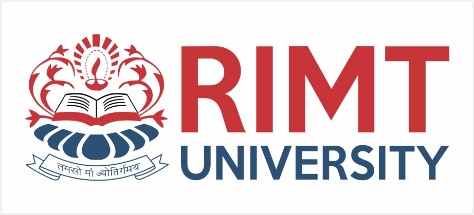 Engineering Mathematics IBMAT 1111
Course Name: B. Tech (CSE) Semester: 1st
Prepared by: Sachin Syan
education for life                                          www.rimt.ac.in
1
Dr.Nitin Thapar_SOMC_ITFM
Department of Computer Science & Engineering
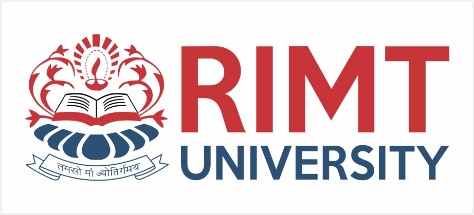 Eigen Values and Eigen Vectors of a matrix
Let A = (aij) be a square matrix of order n over a field F. A scalar F is called an Eigen Value of A iff there exists a non-zero n×1 column matrix.

                         such that AX = X.


The non-zero column matrix X is called the Eigen Vector of the matrix A corresponding to the Eigen Value   of A.
Eigen Vector: Any solution of the equation AX = X, other that X = 0, corresponding to some particular value of , is called an Eigen Vector or Characteristic Vector or Lateral Vector or Invariant Vector.
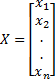 Department of Computer Science & Engineering
education for life                                          www.rimt.ac.in
Eigen Values are also known as characteristic values , or latent values , or proper values, or spectral values.
Similarly, Eigen Vectors are also called Characteristic vectors, latent vectors, proper vectors or spectral vectors.
The set of characteristic roots of a matrix A is called the spectrum of the matrix A.
The Eigen value of a diagonal matrix are given by its diagonal elements.
The Eigen value of a triangular matrix are just the diagonal elements of the matrix.
Characteristic matrix of A:
If A be any square matrix, the A-I, the matrix polynomial of  of first degree, is called the characteristic matrix of A.
Characteristic Polynomial of A:
If A is a square matrix C = A - I, is the characteristic matrix of A, then the determinant of |C| = |A - I|, which is an ordinary polynomial in , is called the characteristic polynomial of A.
Characteristic equation of A:
If C = A - I is the characteristic matrix of A, then |C| = 0 is called the characteristic equation of A.
An Eigen value of  of a matrix A is always a root of its characteristic equations.
Its converse, i.e. , every root of the characteristic equation of A is an Eigen value of A holds true.
Determine the Eigen Values and Eigen Vectors of the matrix 
 Now ,

Characteristic equation of matrix A is |A - I|= 0.
or
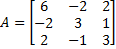 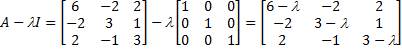 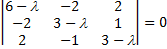 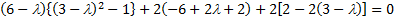 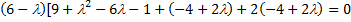 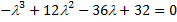 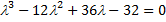 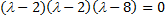 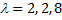 Therefore, 2, 2, 8 are the characteristic roots of the matrix A.
Case I , when  = 2. The characteristic vector is given by (A - I)X = 0 i.e. (A-2I)X = 0.








Here rank of coefficient matrix is 1. Therefore, these equations have 3-1 = 2 linearly independent solutions. These equations can be written as 2x – y + z = 0, 2x = y – z.
Let y = 2k, z = 0 , x = k, y = 0 , z = 2k , x =  - k 
Therefore, we get two Linearly Independent characteristic vectors of A as
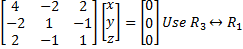 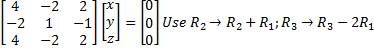 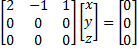 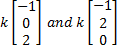 Case II , when  = 8. The characteristic vector is given by (A - I)X = 0 i.e. (A-8I)X = 0.








Here rank of coefficient matrix is 2. Therefore, these equations have 3-2 = 1 linearly independent solutions. These equations can be written as -2x – 2y + 2z = 0, -3y – 3z = 0 i.e. y + z = 0, y = - z
Let z = k,  y = - k , x = 2k
Therefore, we get characteristic vector of A as
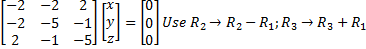 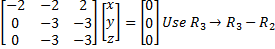 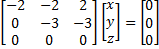 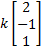 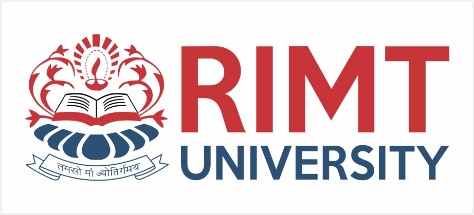 Summary
Eigen Values and Eigen Vectors of a matrix with suitable example.
Department of Computer Science & Engineering
education for life                                          www.rimt.ac.in